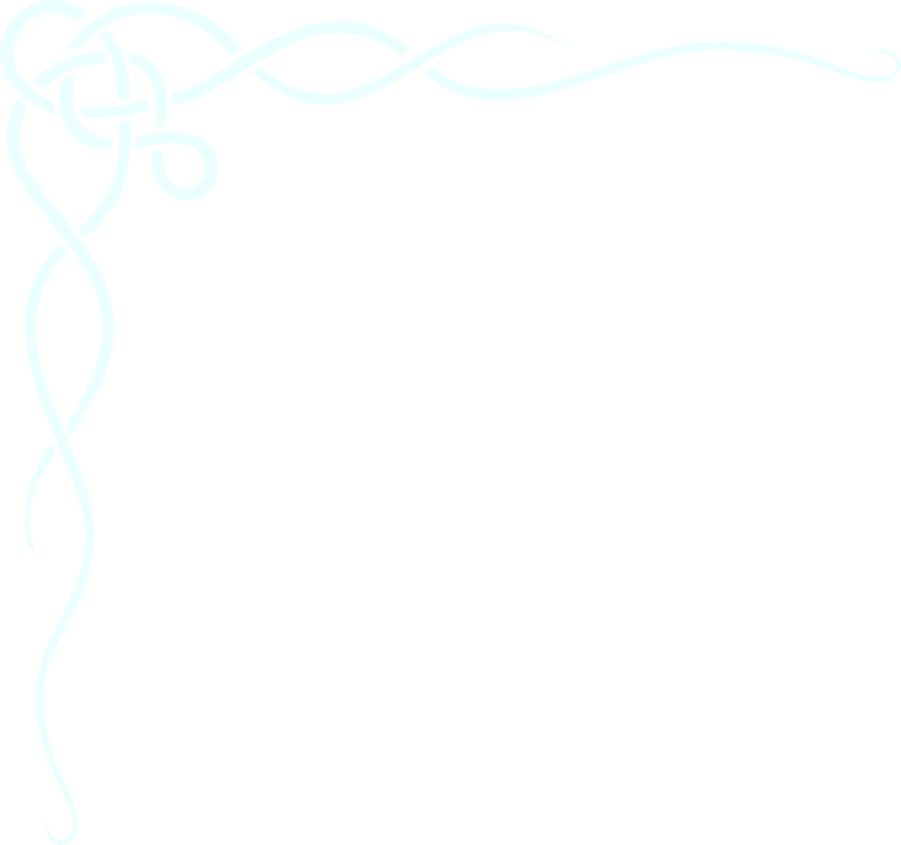 Celtic Invasion…or Not
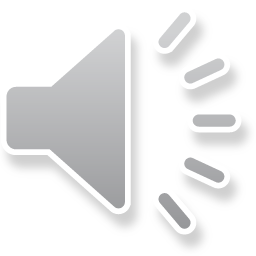 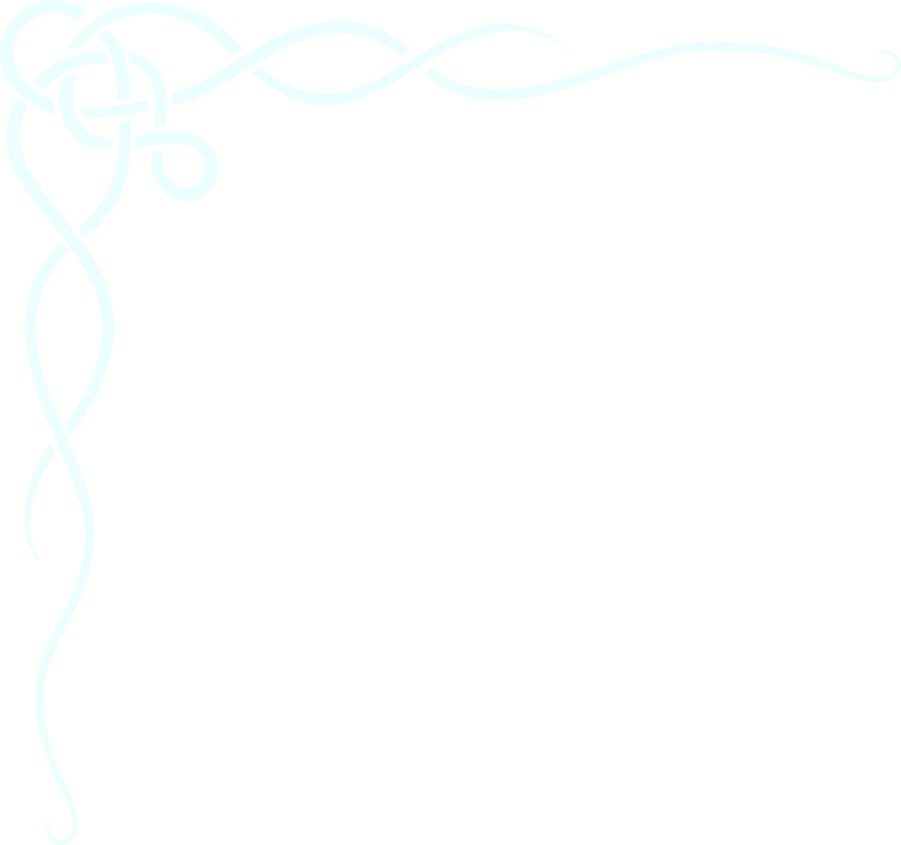 The traditional view (and we’re not talking about mythology here; we’re talking about historical study) is that the Celts invaded Ireland around 400 B.C.  Most who adhere to that theory agree that it wasn’t a violent invasion.  Wesley Johnston maintains that the Celts “must have arrived in sufficiently large numbers to obliterate the existing culture in Ireland within a few hundred years” (http://www.wesleyjohnston.com/users/ireland/past/pre_norman_history/iron_age.html). 

“Obliterate” is probably an overstatement, even for a traditionalist.  “Assimilate” would be better.  If the Celts invaded Ireland, there would have been a mingling of cultures, although one could easily have predominated.  Johnston goes on to say that “current academic opinion favours the theory that the Celts arrived in Ireland over the course of several centuries.”  That would explain how Ireland became “so Celtic,” although Johnston is woefully behind the times in his statement about current academic opinion.  His sources range from 1972 to 2000, and tracing ancestry through DNA is more recent than the year 2000--& is an evolving science.

OK, back to the statement on the final slide about the origins of the Irish: “today’s Irishmen cannot trace their DNA back to the Celts we’ve been studying.”  If that’s true (and, as was just mentioned, tracing ancestry through DNA is a relatively new procedure), where did we miss the boat?  Why do we call Ireland Celtic?  What exactly does “Celtic” mean?
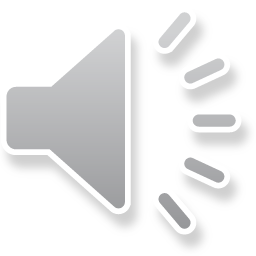 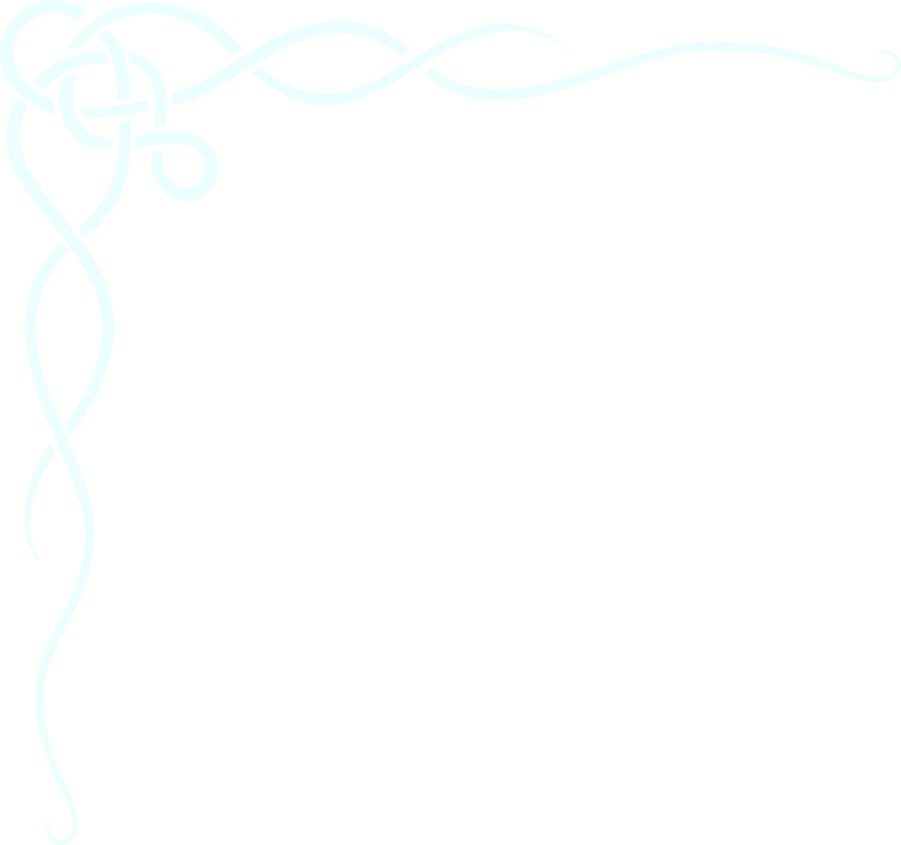 When we think “Celtic,” we usually think of the pretty symbols.  When we think more broadly, we think of all things Irish & Scottish.  We certainly don’t think of anything on the continent, where the Keltoi originated.

The peoples of Europe, remember, traveled quite a bit for people who had no fuel other than grass, wind, & elbow grease.  All the different improvements—the use of bronze & then iron, farming, etc.—spread across the continent (sometimes having begun in Asia) and to Ireland.  If farming techniques can spread, so can culture.

Contrary to what Johnston claims, current academic theory is actually that there was never any wholesale Celtic invasion of Ireland.  Traders introduced Celtic culture and, more importantly, a Celtic language.
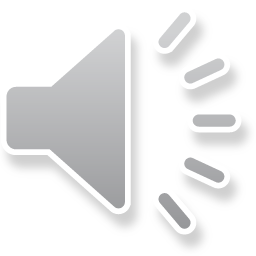 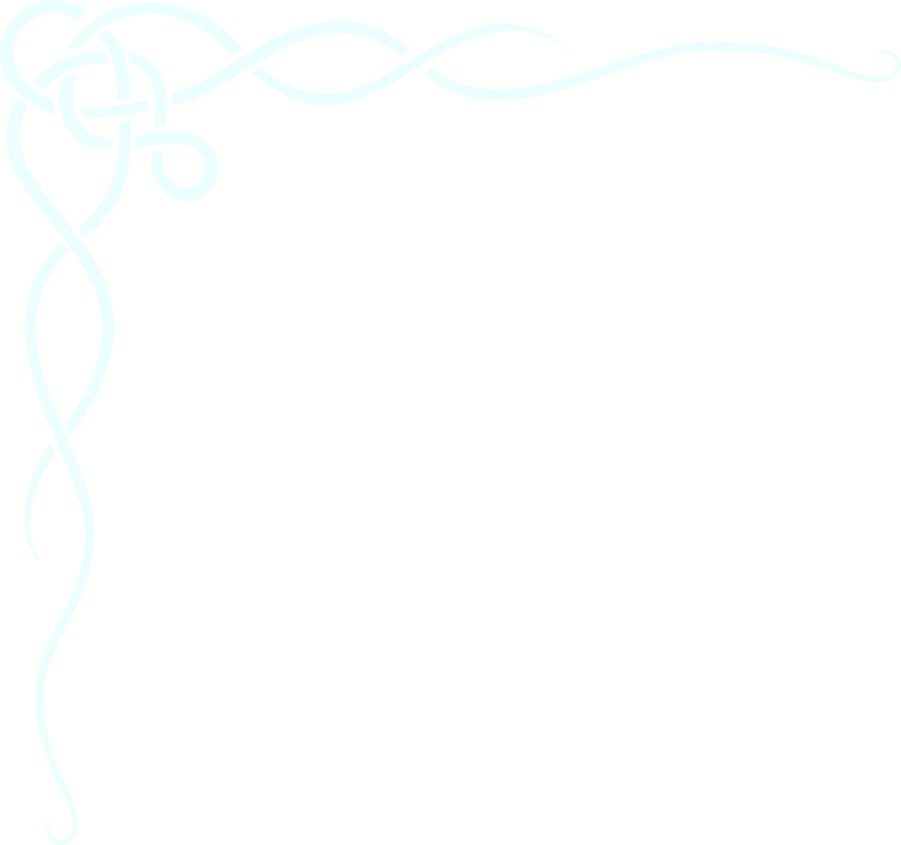 Language is an important consideration in the question “did the Celts invade Ireland or not?”  Michael Newton compares (in an e-mail) the Celticization of Ireland with the Hispanicization of Latin America.  Think of Mexico: how many Mexicans are of Spanish origin?  Even just thinking of the physical features of the Mexicans we know & have seen, we realize that most are of Aztec/native American descent.  But their native language is Spanish.  The Spanish arrived and Hispanicized the locals; now the number of those descended from the Spanish is tiny compared to the Hispanicized descendants of the Aztecs.

There’s one major problem with the claim that what happened to Mexico (in particular & Latin America as a whole) is what happened to Ireland and the other countries we now consider Celtic: the Spanish actually invaded & attacked Mexico.  That’s a significant difference.  While a people may like the artistic style of another culture & adopt it, language is an entirely different matter.  

You will probably agree that people are resistant to speaking a language other than the language with which they’ve grown up.  There has to be a reason for learning a second language.  The Spanish invaded Mexico with a vengeance and killed tens of thousands of Aztecs, in spite of being far outnumbered.  The Aztecs believed that Cortés was their legendary god, Quetzalcoatl, and essentially opened the door for him.  To say that the Spanish dominated the Aztecs is an understatement, & if you want to get along with your god & those who now rule you, you learn to speak their language.
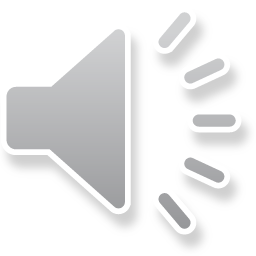 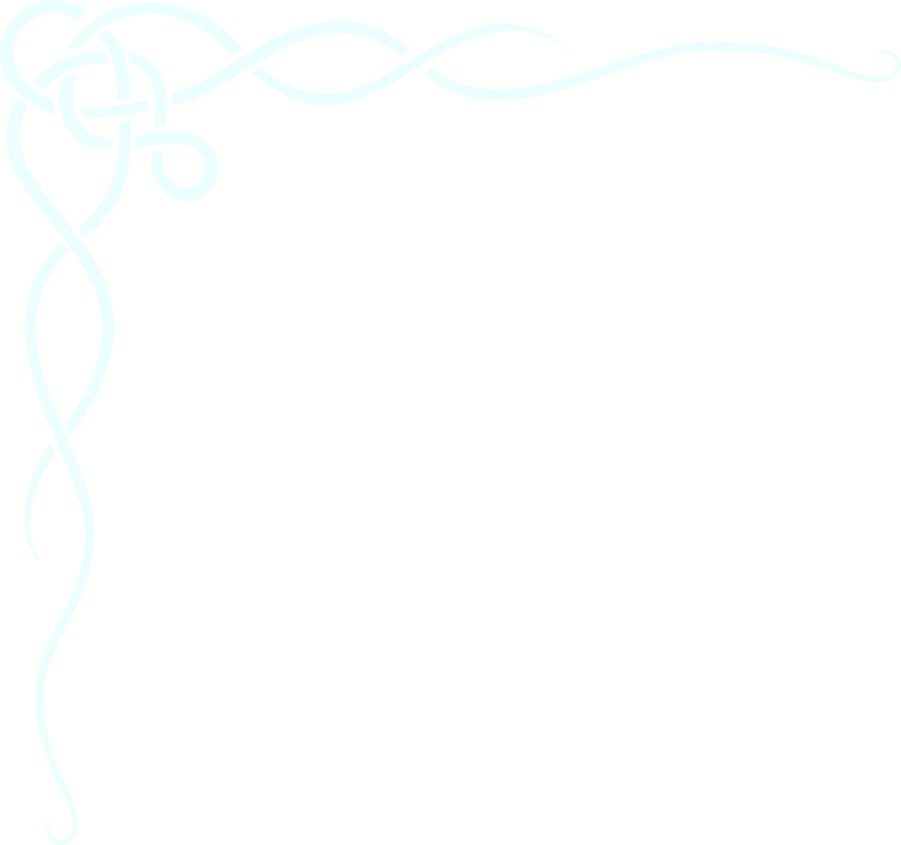 If we accept the relatively new theory that has come about because of the lack of Celtic DNA in the Irish, we have to believe that Ireland began speaking the language of some traders to the island. Mallory states (p. 286) that “one of the most plausible mechanisms for language shift during the target period was the appearance & spread of hillforts and a class of elite warriors c.1000 B.C.  The rise of Iron Age ritual centres in the first centuries B.C. may also have been a vehicle for language shift.”  Hillforts, remember, are believed to have been elite centres for learning and/or important ceremonies.  Another theory is that Celtic became a lingua franca (common language) for trade during the Bronze Age.

The Celtic language is going to get its own slide show, so we won’t go into any more detail here.  Suffice it to say that, no matter what DNA shows, the question of why all Irish spoke Gaelic once upon a time is something that cannot be brushed aside.
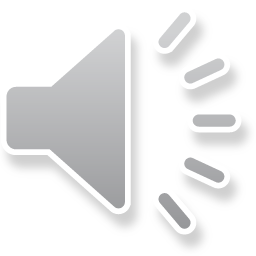 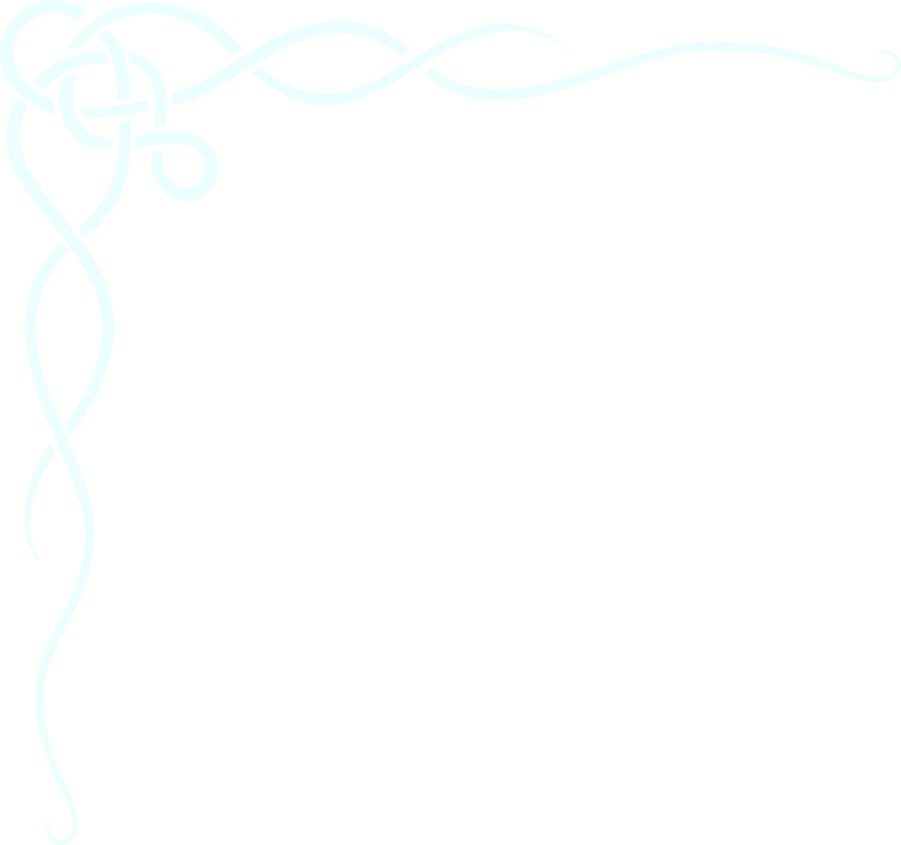 So where are we now?  
The Irish are (apparently) not, by & large, the biological descendants of the continental Celts.
For about 1400-1600 years (from approximately 400 B.C. until 1200 A.D.), Celtic (in the form of Gaelic) was the language of Ireland. (We don’t know the language of the pre-historic inhabitants.)
We call the culture of Ireland Celtic.

The first thing we have to accept is the powerful influence of the Celts, regardless of how few of them may actually have set foot on the island & reproduced.  The next thing we have to accept (and this will probably come as a surprise) is the neo-Celticization of Ireland.
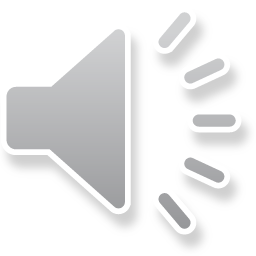 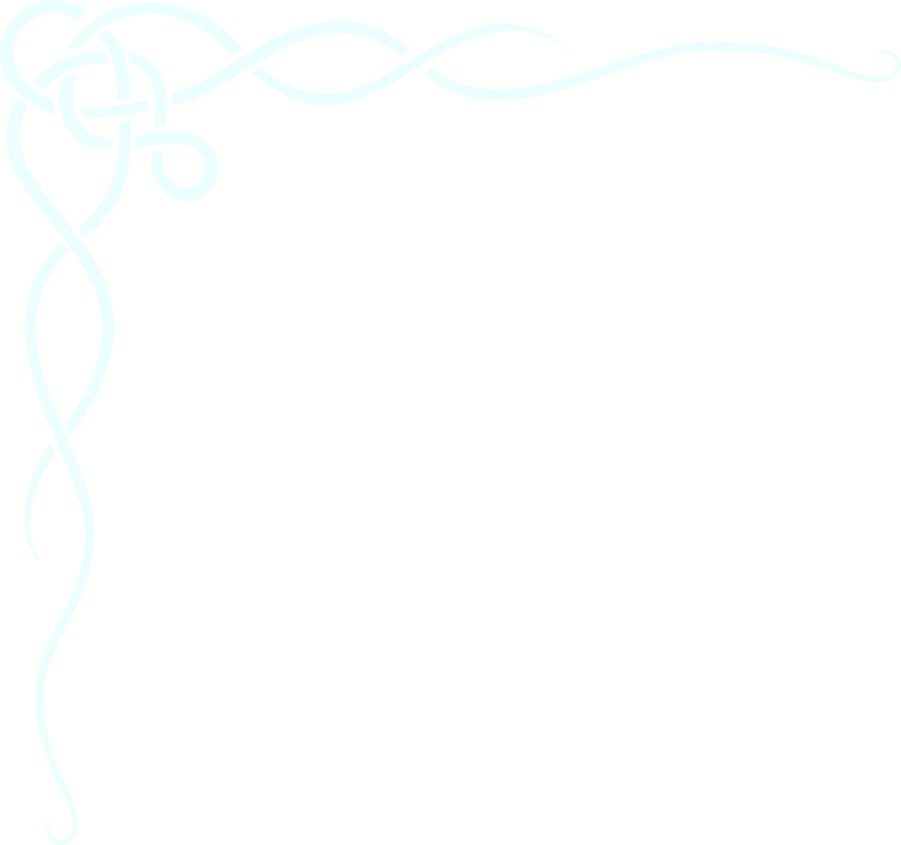 The people of Ireland did not call themselves Celts before the 17th century.  The names for the various Celtic languages had not been coined (nor, for that matter, had the term “Celtic language”).  After the spread of the Roman Empire (which conquered Britain but not Ireland), the Irish identified themselves less & less with the Celtic tribes that had had such a powerful influence on them that they’d adopted their language.

A Welshman named Edward Lhuyd, born in 1660, did a historical study of Britain & proposed that the Welsh & the English had a different historical identity.  At the time, they spoke different languages, after all.  His Archaeologia Britannica, published in 1707, underwhelmed the academic world.  A romantic view of history was the fashion at the time, and Lhuyd’s work was a scientific study & comparison of the Welsh, Gaelic, Cornish, & Breton languages.  He believed that a study of the languages laid the groundwork for studying history.  But unfortunately for Lhuyd, he was way ahead of his time.  It wasn’t until the 19th century that the comparative study of languages really took hold, and his contemporaries didn’t have the patience to study & appreciate his work, so the rest of his manuscripts remained unpublished.

However, Lhuyd is now credited for having tied together the studies of the antiquarians (those who study objects of the past) of his time.  Until this period, “the European view of the past was dominated by stories from the Bible and the Greek and Roman classics, and popular myths and legends, such as the tales of King Arthur.  There was little attempt to distinguish fact from fiction” (https://ebookcentral-proquest-com.proxygsu-gor1.galileo.usg.edu/lib/gordonstate/reader.action?docID=1733985&ppg=40). So antiquarianism was a new field of study at the time.
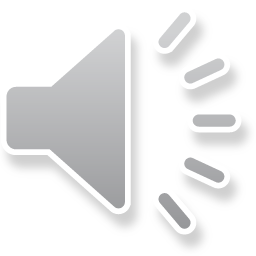 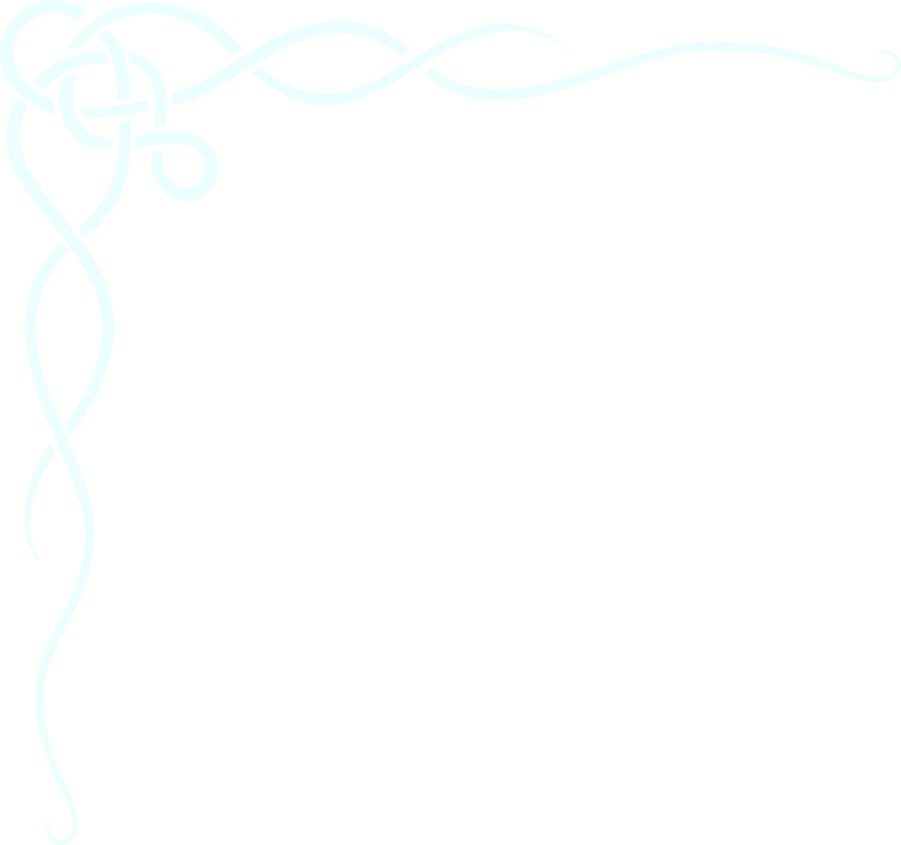 It’s important to remember that, up until now, no one called themselves Celts.  Also, people recognized similarities between languages, but until Lhuyd’s work, there was no attempt to understand or track those similarities. 

George Buchanan (1506-1582) had been one of the first to use the word “Celt” and that was to describe “a people of southern Gaul, some of whom had migrated, via Spain, to Ireland. It was from their language that Gaelic had developed” (https://ebookcentral-proquest-com.proxygsu-gor1.galileo.usg.edu/lib/gordonstate/reader.action?docID=1733985&ppg=40).  He did not recognize Welsh, Cornish, or Breton as Celtic languages, however, & therefore did not consider the speakers of those languages to be Celts.  Lhuyd’s work changed that.

Wales, just a small part of the island, felt as if it were in constant danger of being swallowed up by England.  They saw themselves as descendants of the Britons, the original inhabitants of Britain.  (Britain, remember, had been conquered by the Roman Empire and later by Germanic tribes, most notably the Angles, from which we derive the word “English.”  The occupants of Wales were those who fled from those invasions.)  As Hay says so aptly, “the link between language & identity is a close one.”  Between them, Buchanan & Lhuyd gave the Welsh, Irish, Scottish, Cornish, Manx, & Bretons their own identity: they became Celtic.
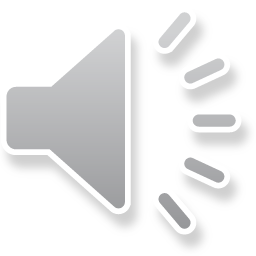 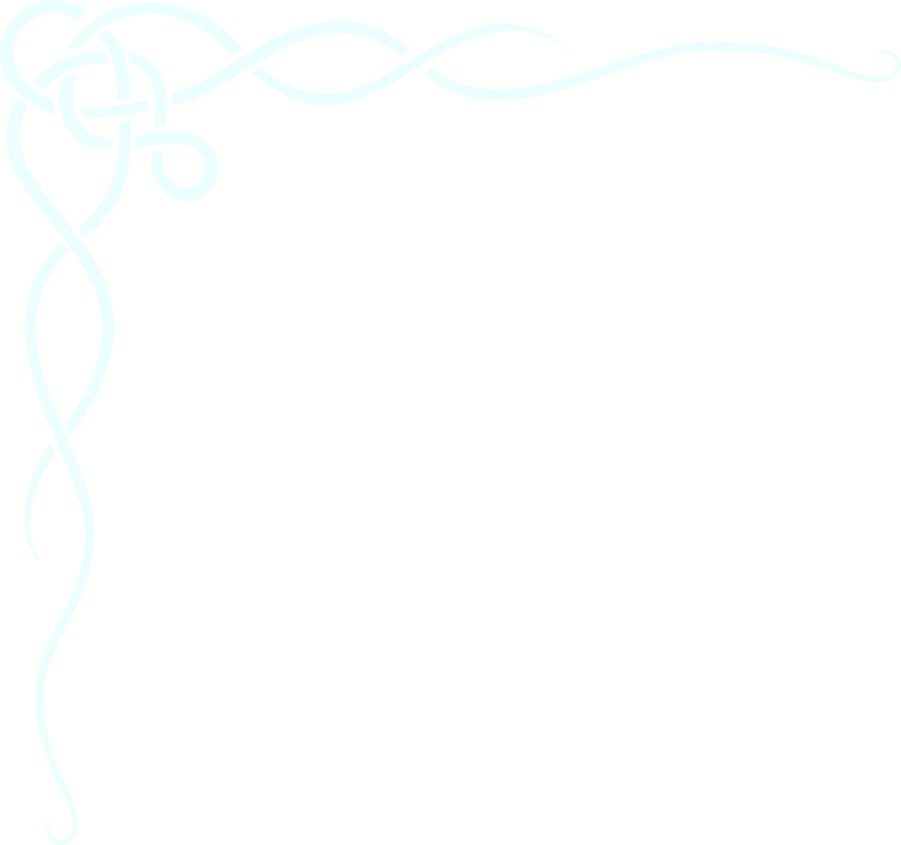 Are those people descendants of the continental Celts?  DNA would suggest not.  Even so, their languages give them more of a claim to that name than any modern-day people.  There isn’t any doubt today that the modern Celtic languages came from the same mother language as Gaulish & the other ancient languages spoken by the Keltoi.  (Unfortunately, today’s languages have to fight to avoid extinction.)

Interest in all things Celtic exploded, & 18th-century Europe went through a period of what came to be called “Celtomania.”  Not coincidentally, in all likelihood, that was also the Romantic period of art, literature, music, etc., and if you’ve studied Romanticism, you understand why Celtic history & legends would appeal to the people of the time.

Celtomania died down as Romanticism dissolved into Realism, but it has never come close to fading into obscurity.  Presumably, you’re taking this course because of your interest in Celtic heritage, not because it was something that fit into your schedule.  And now you know that everything you thought you knew about Celtic culture is a result of linguistic study & the Celtomania that took hold of Romantic Europe.
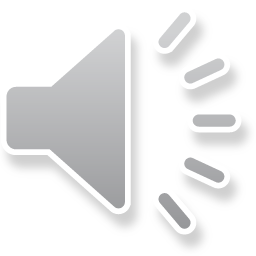